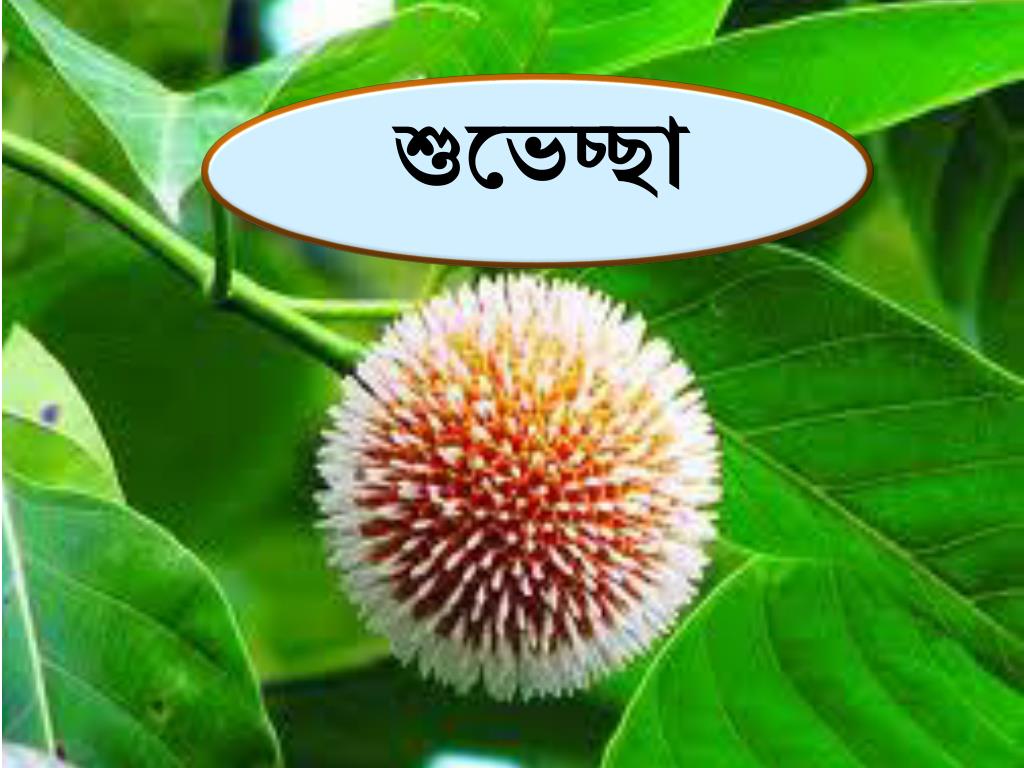 শিক্ষক পরিচিতি
সামছুন নাহার
সহকারি শিক্ষক
বানিয়াজুরী সরকারি প্রাথমিক বিদ্যলয়
 ঘিওর,মানিকগঞ্জ।
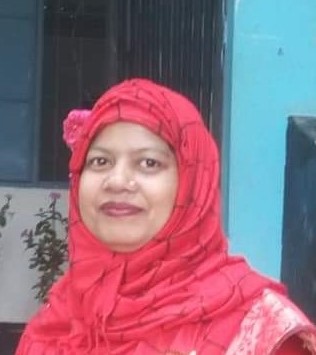 পাঠ পরিচিতি
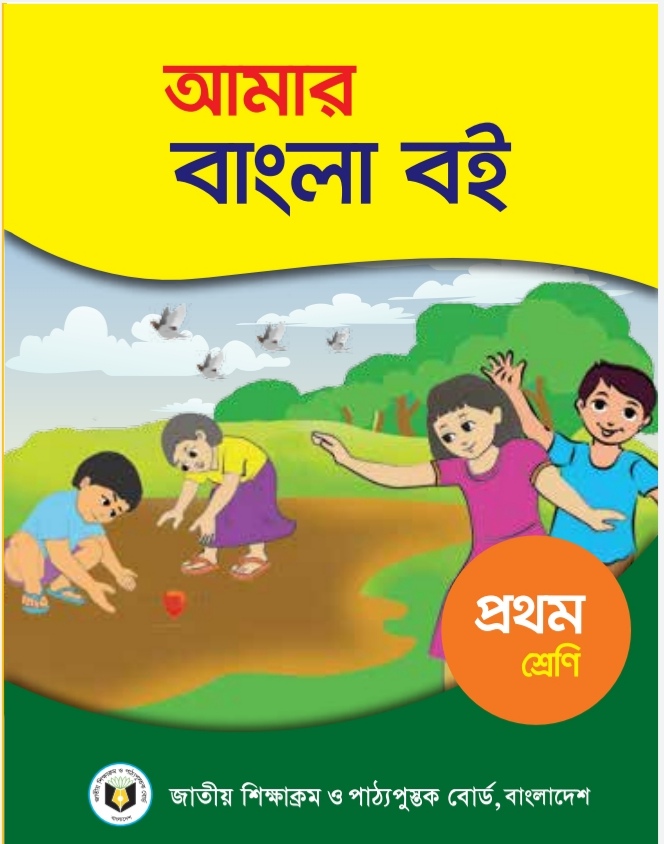 বিষয়ঃ বাংলা
শ্রেণিঃ ১ম
পাঠের শিরোনামঃ রুবির বাগান
পাঠ্যাংশঃ রুবির-----পড়ে।
শিখনফল
শোনাঃ২.২.২ গল্প কথা শুনে আনন্দ লাভ করবে।
বলাঃ২.৬.১ পরিচিত ফুলের নাম বলতে পারবে।
পড়াঃ২.৬.৩ রঙের নাম পড়তে পারবে।
লেখাঃ২.৪.১ পরিচিত ফুলের নান লিখতে পারবে।
ছবিতে কী দেখতে পাচ্ছো?
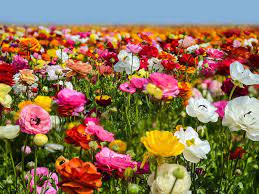 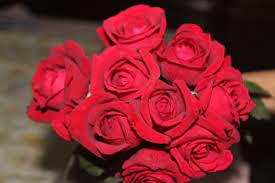 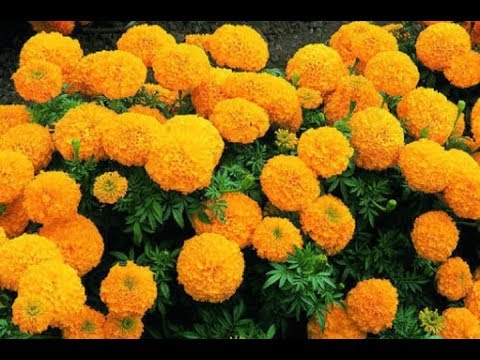 গোলাপ
গাঁদা
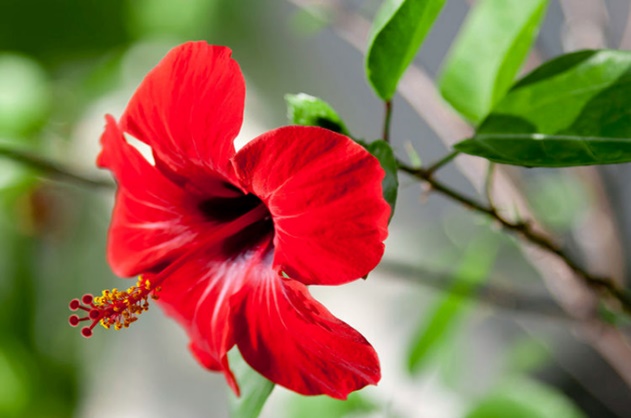 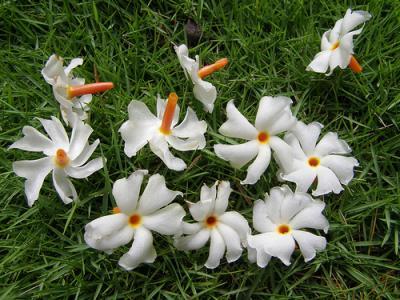 জবা
শিউলি
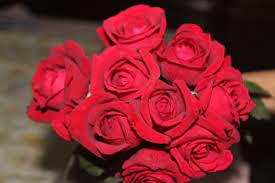 গোলাপের রং লাল
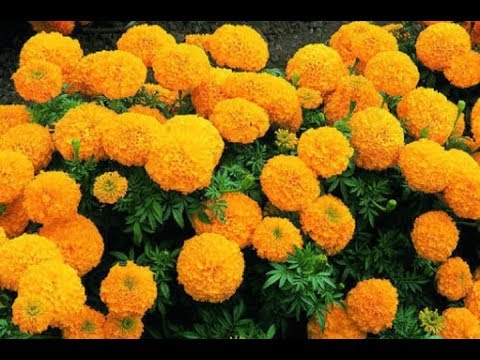 গাঁদার রং হলুদ
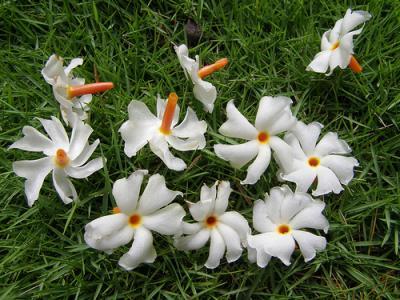 শিউলি ফুলের বোটা কমলা রঙের
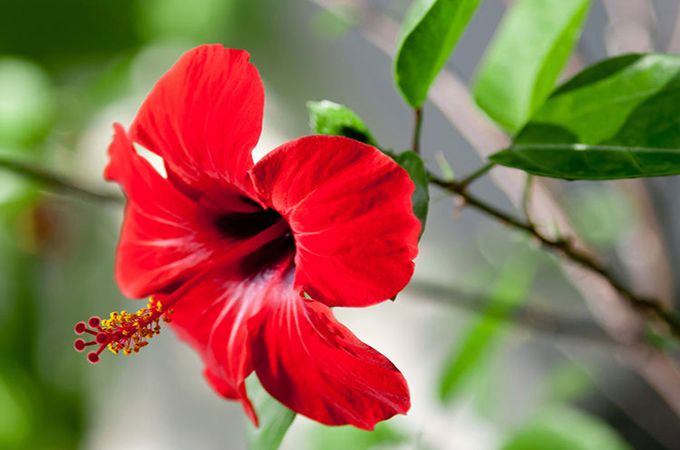 জবার রঙ লাল
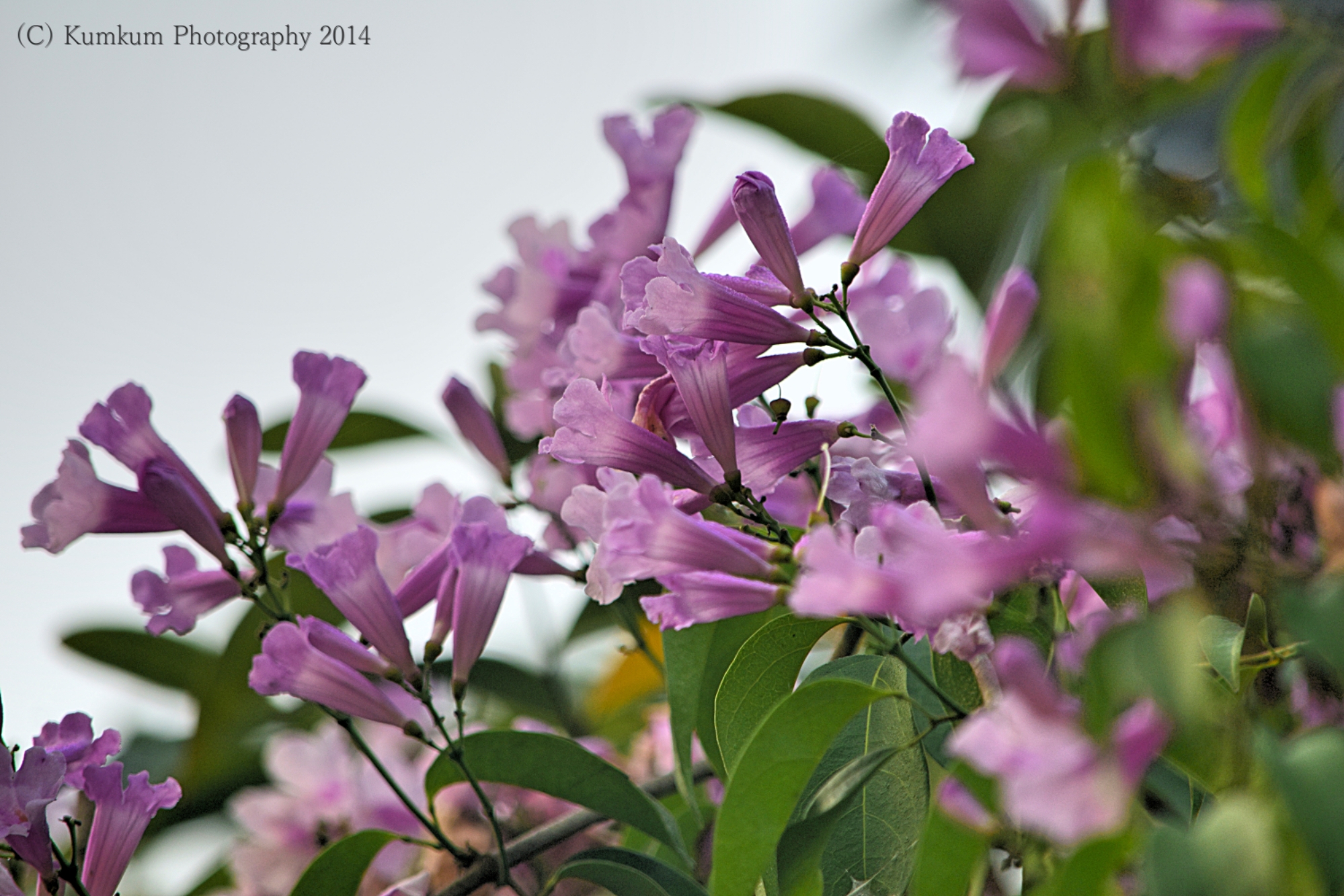 ঢোলকলমি ফুলের রঙ বেগুনি
শিক্ষকের সাথে সরব পাঠ
পাঠ্য বইয়ের  ৫৮ নং পৃষ্ঠা বের কর ও আমার সাথে পড়।
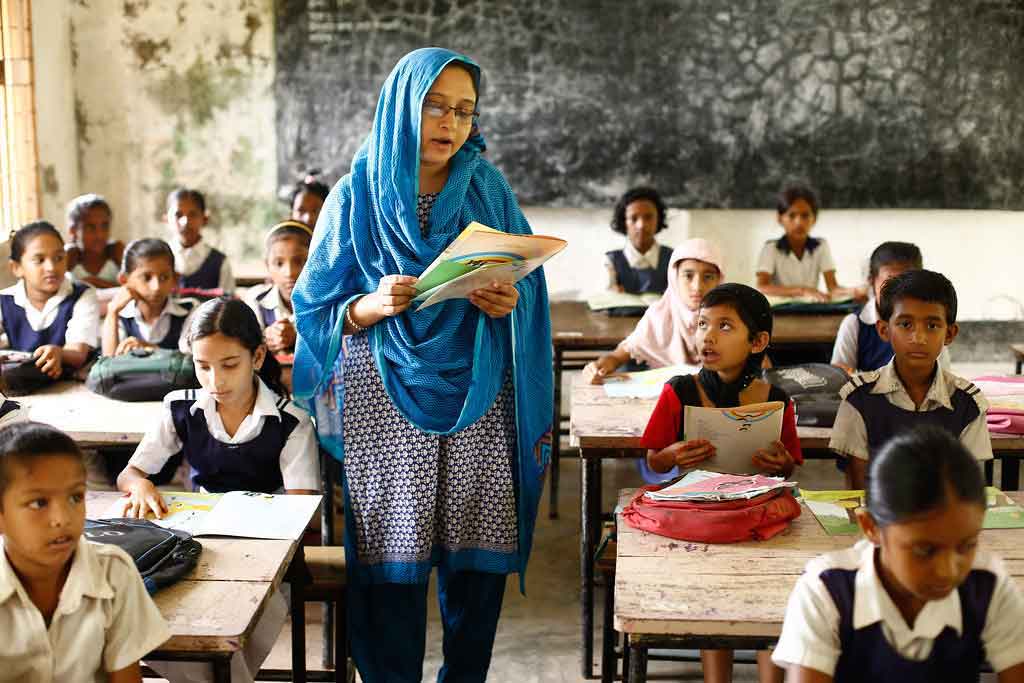 দলীয় কাজ
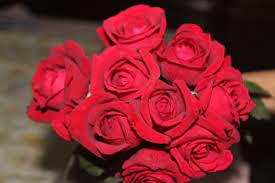 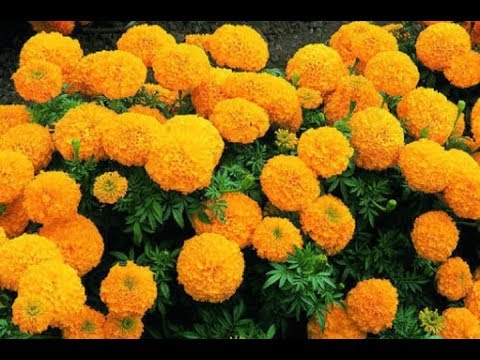 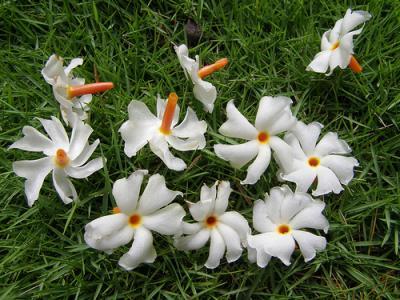 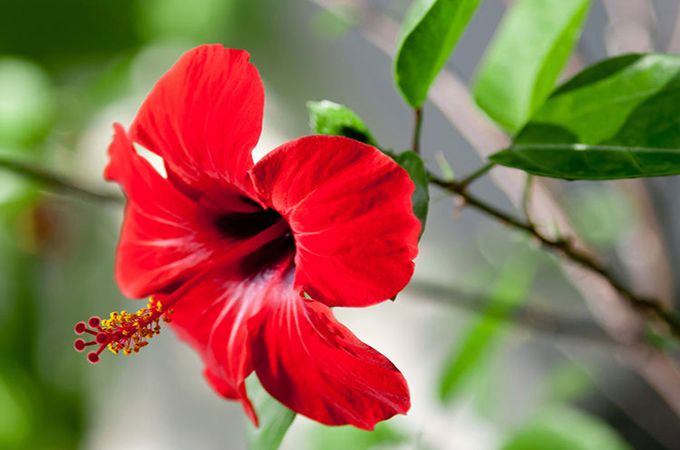 একক কাজ
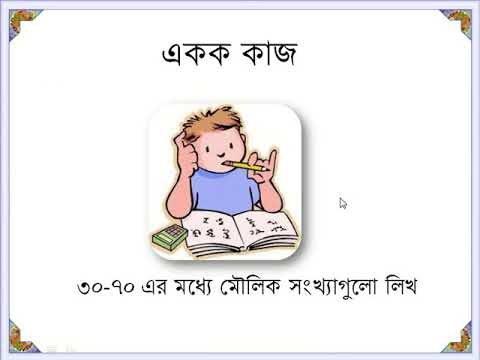 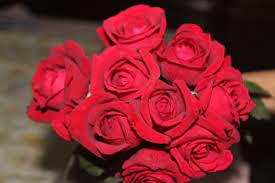 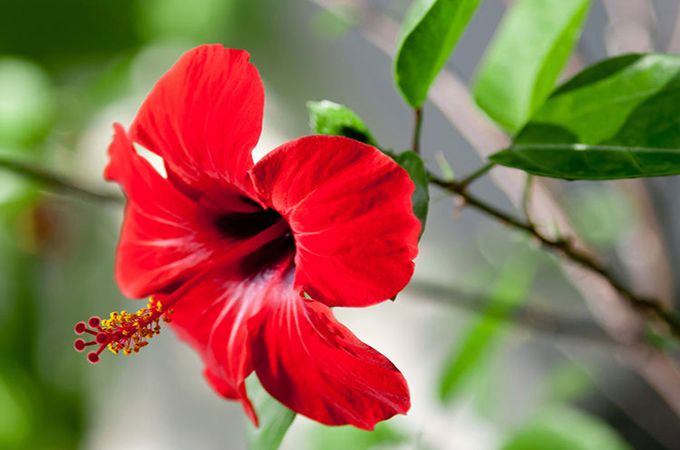 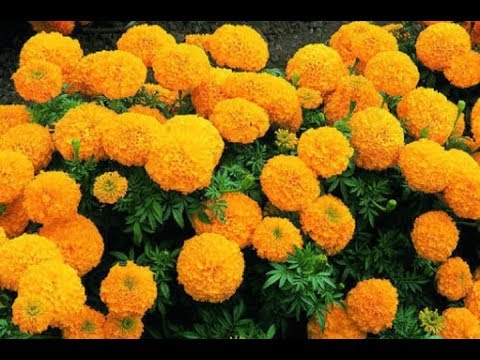 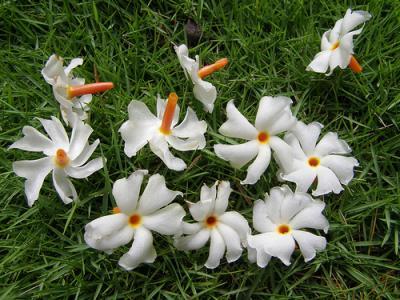 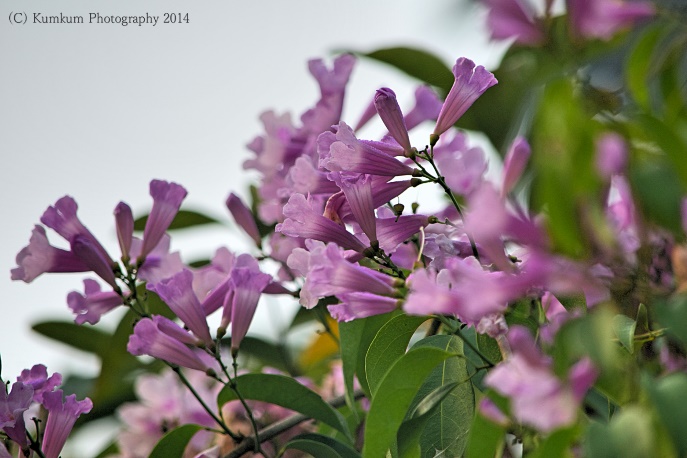 রঙের নাম বলবে।
মু্ল্যায়ন
১।কোন কোন  ফুল সাদা?
২।কোণ কোন ফুল লাল?
৩কয়েকটি  ফুলের নাম বল।
৪।কয়েকটি রং এর নাম বল।
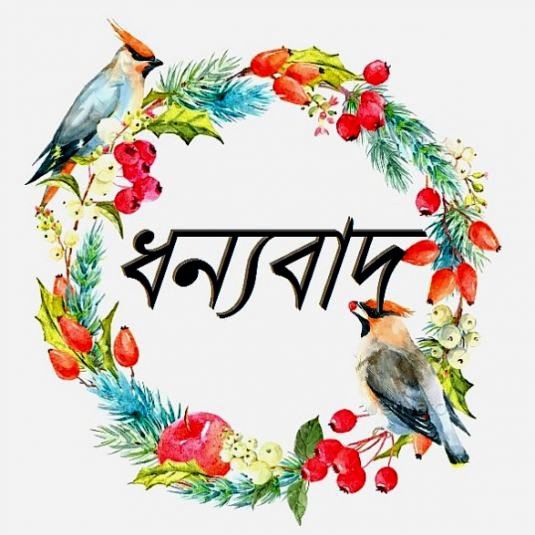